75 лет – 75 страниц жизни библиотеки
(К юбилею центральной районной библиотеки)

с. Панкрушиха 2010 г.
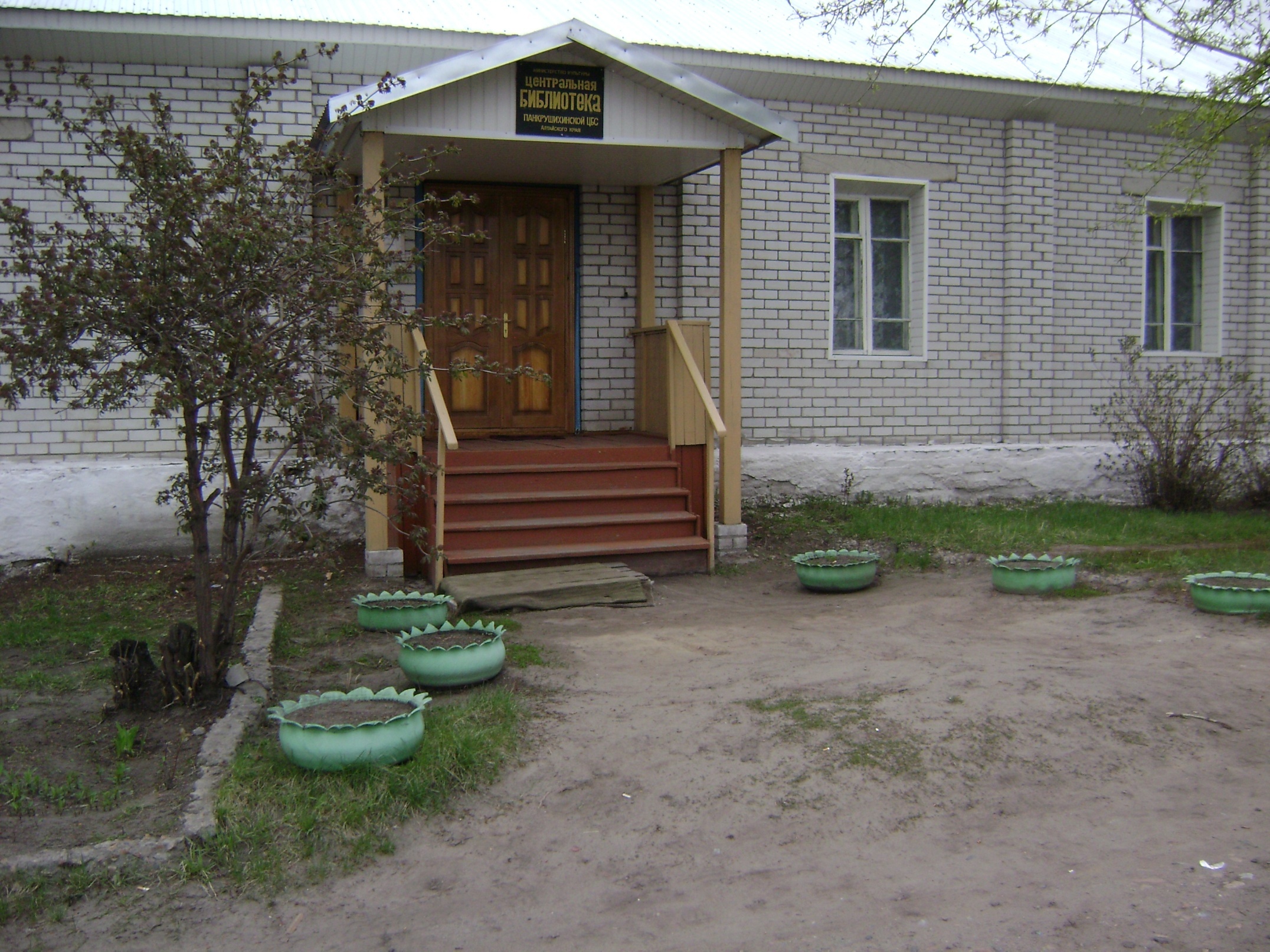 Коллектив нашей библиотеки
Сегодня центральная библиотека – общедоступный информационный и методический центр для населения и 14-ти библиотек района.
Фонд районной библиотеки - 22997 экз. Её услугами пользуются более 1500 читателей
Из истории:
1927 год – в Панкрушихе работает изба-читальня.
17 марта 1935 года – восстановление Панкрушихинского района и открытие районной библиотеки  с первоначальным фондом 650 экз.
Наряду с районной библиотекой до 13 декабря 1953 года существовала изба-читальня.
В 1940-е – 50-е годы в библиотеке трудились:А. ЖерновскийВ.И. ФёдороваР.И. СердюкМалючекМ.А. ЛобановаА.Н. ЗуеваГ.С. Кривова
Кривова Галина Семёновна возглавляла районную библиотеку с августа 1957 по март 1991 года (с августа 1979 года – централизованную библиотечную систему)
Заметный след творческой деятельности в библиотеке оставили:
	Е.Г. Белокосова
	Н.И. Толстокорова
	В.И. Ушакова
	В.П. Колбунова
	В.В. Леньшина
	Т.И. Татаева
Наши кадры:
Сегодня в библиотеке работают настоящие профессионалы – люди творческие, единомышленники.
Вера Николаевна Баур – директор сети муниципальных библиотек с марта 1991 года. Начала работать методистом ЦБС в августе 
1979 года.
Методистом сети библиотек работает Вера  Анатольевна Толстихина. С  августа 1979  по март 1991 года была ст. библиографом ЦБС.
Людмила Анатольевна Березина – ещё одна выпускница АГИКа 1979 года. С тех пор бессменно работает гл. библиотекарем по комплектованию и обработке литературы.
Дедкова Ольга Витальевна, окончила Алтайский государственный институт культуры в 1984 году. С 1995 года – зав.читальным залом районной библиотеки.
Наши выставки:
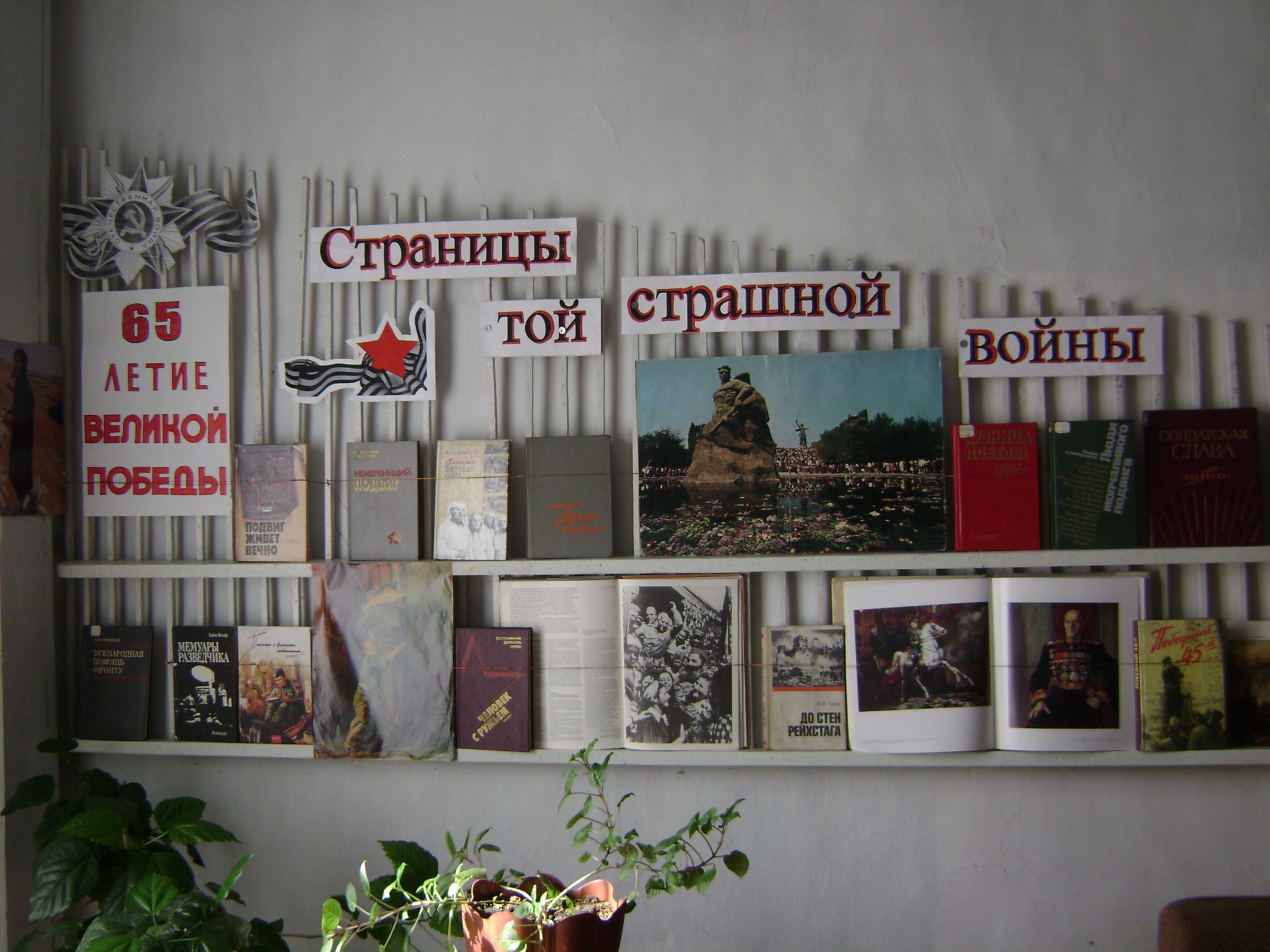 На абонементе трудится Ольга Александровна Алехина, которая начала работать в районной библиотеке в 1978 году в читальном зале, затем – в отделе комплектования и обработки литературы.
Будущее нашей библиотеки – внедрение новых технологий на основе автоматизации.
С 2004 года в библиотеке – должность программиста.
Первый наш программист – Сергей Александрович Хохлов.
Елена Николаевна Новохатько – программист ЦРБ с апреля 2008 года.
Сотрудники детской библиотеки – Надежда Ивановна Толстокорова и Светлана Валерьевна Гончарова.
Центральная районная библиотека вместе с детской и сельскими библиотеками – единое целое в совершенствовании библиотечно-информационного обслуживания населения.